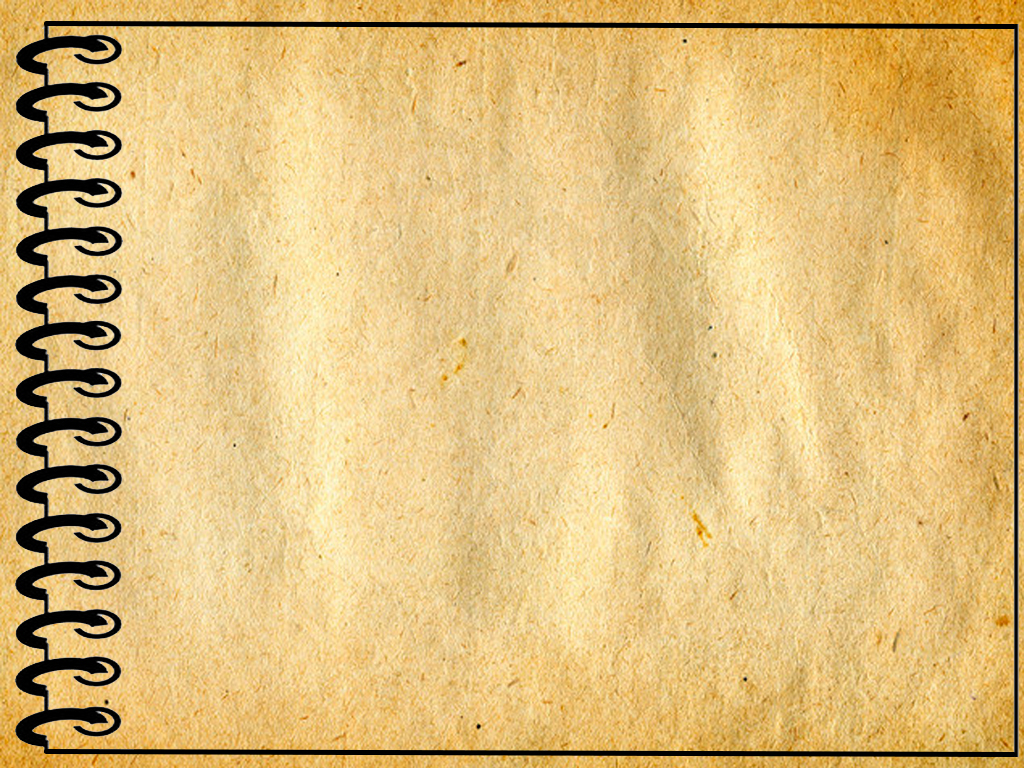 Совместная работа учителя 
и педагога-библиотекаря 
по развитию 
информационных 
и читательских компетенций 
школьников
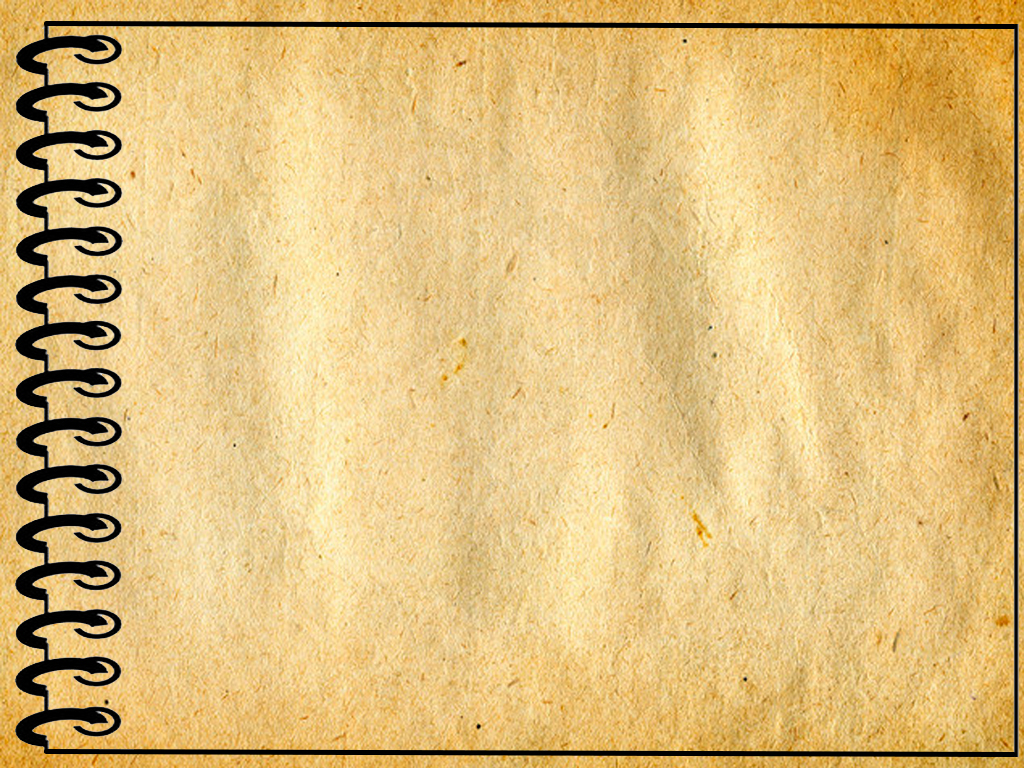 Информационная и читательская компетентность  сегодня определяет уровень желания и готовности школьника к осмыслению текстов и их самоанализа, к использованию содержания текста для достижения собственных целей, развития знаний и возможностей, для активного участия в жизни общества.
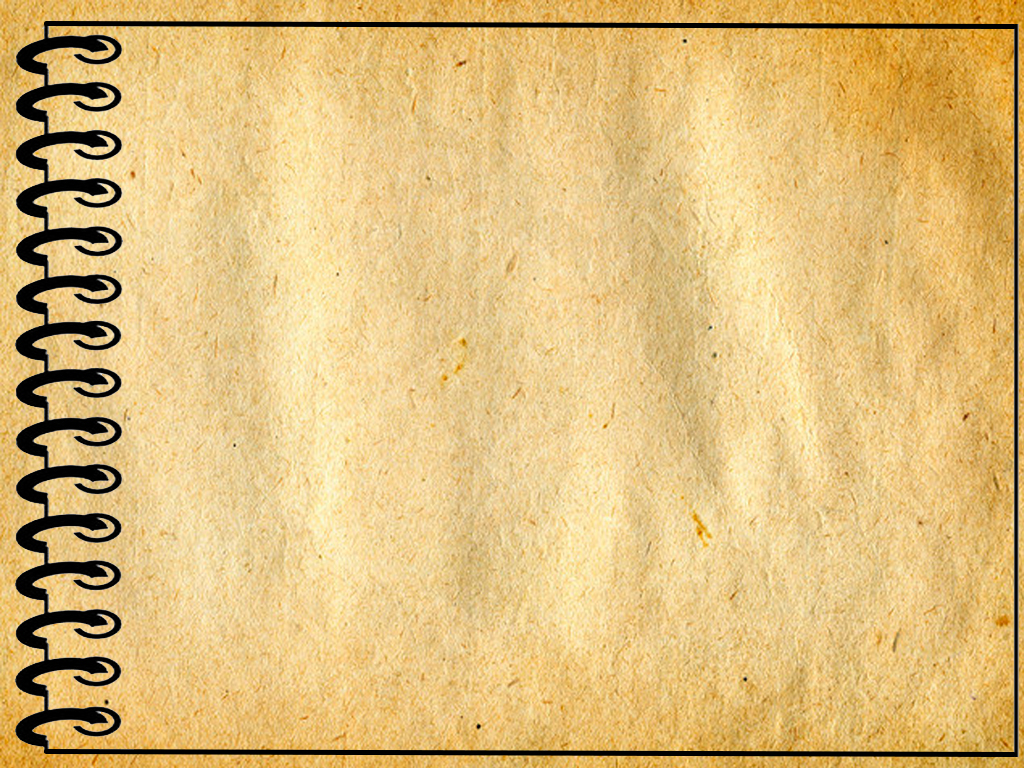 Деятельность педагогов-библиотекарей осуществляется в координации с педагогами, родителями, другими институтами культуры и книжного дела (детскими и молодежными библиотеками Министерства культуры, музеями, театрами, кинотеатрами, книготорговыми заведениями).
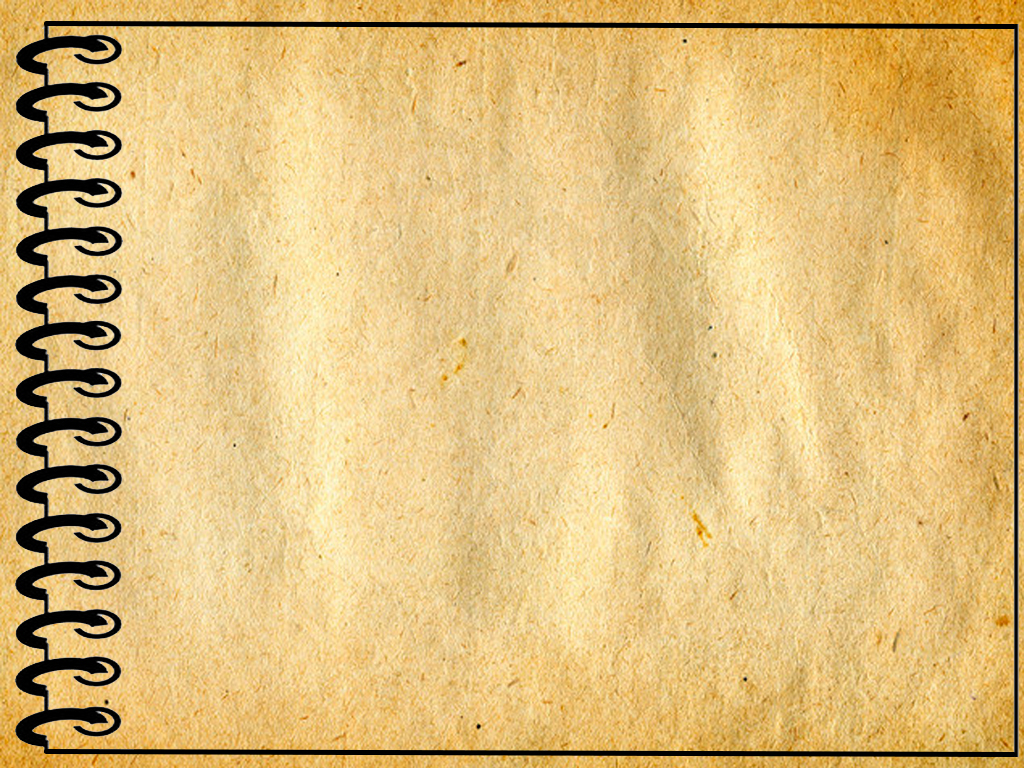 ЗАДАЧИ

 Вовлечение детей в творчество через чтение

 Поддержка проектов и исследований учащихся
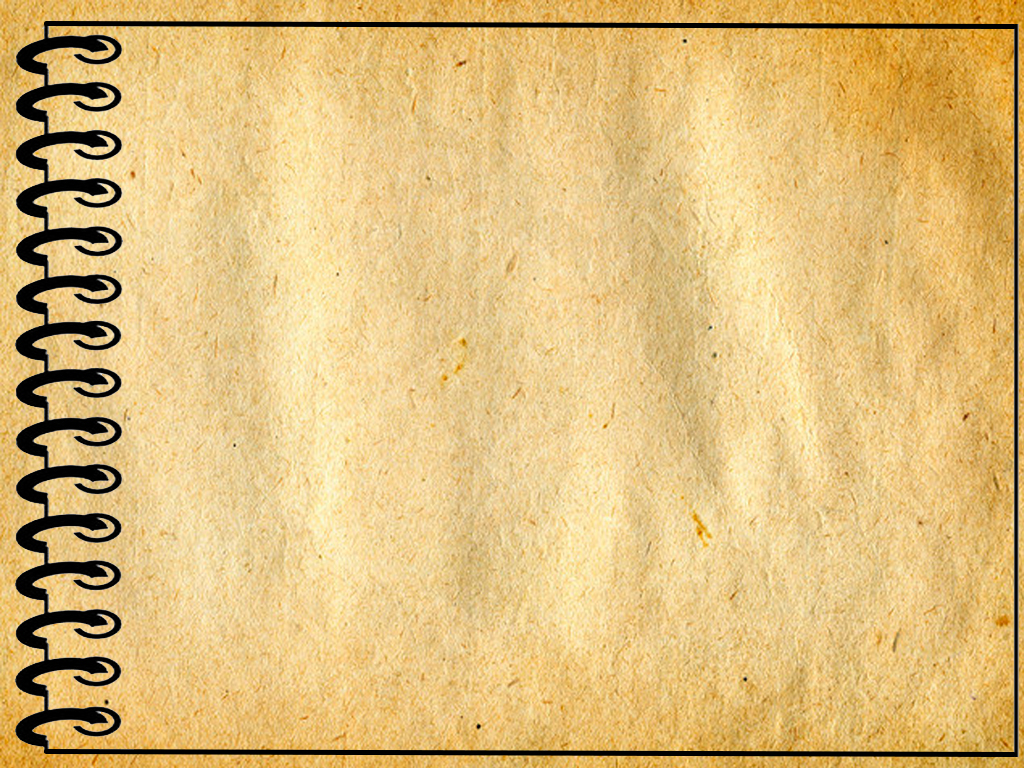 Использование социально-психологических механизмов общения при проведении совместных библиотечных занятий
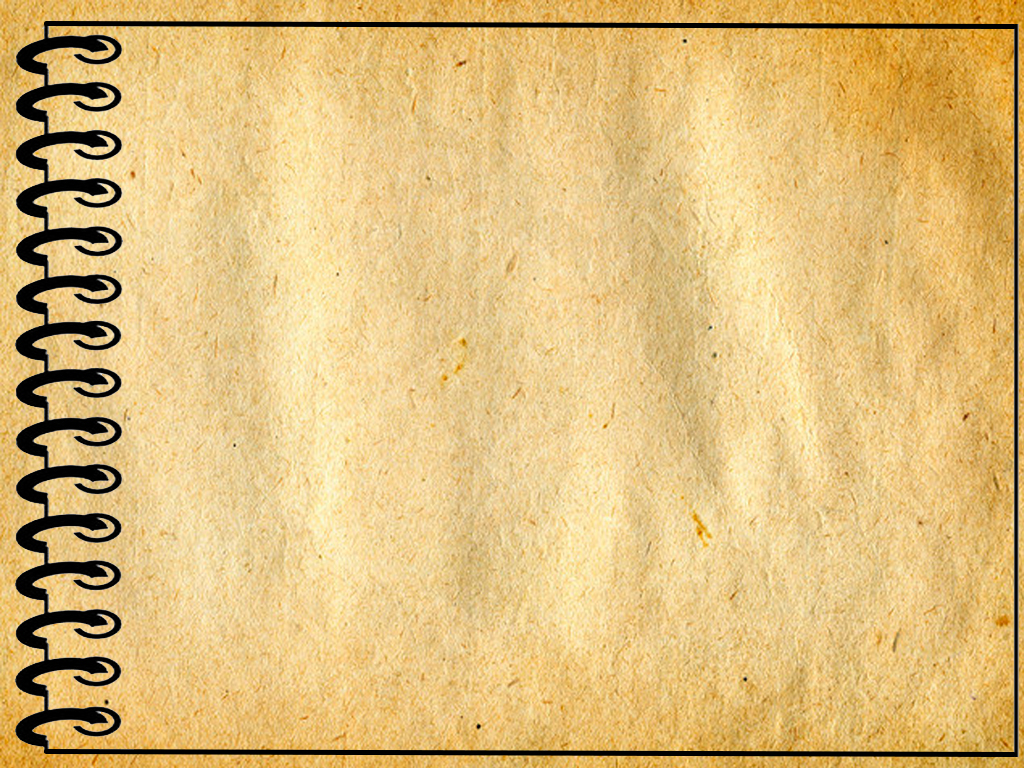 Использование информационных технологий, в том числе использование сетевых форм
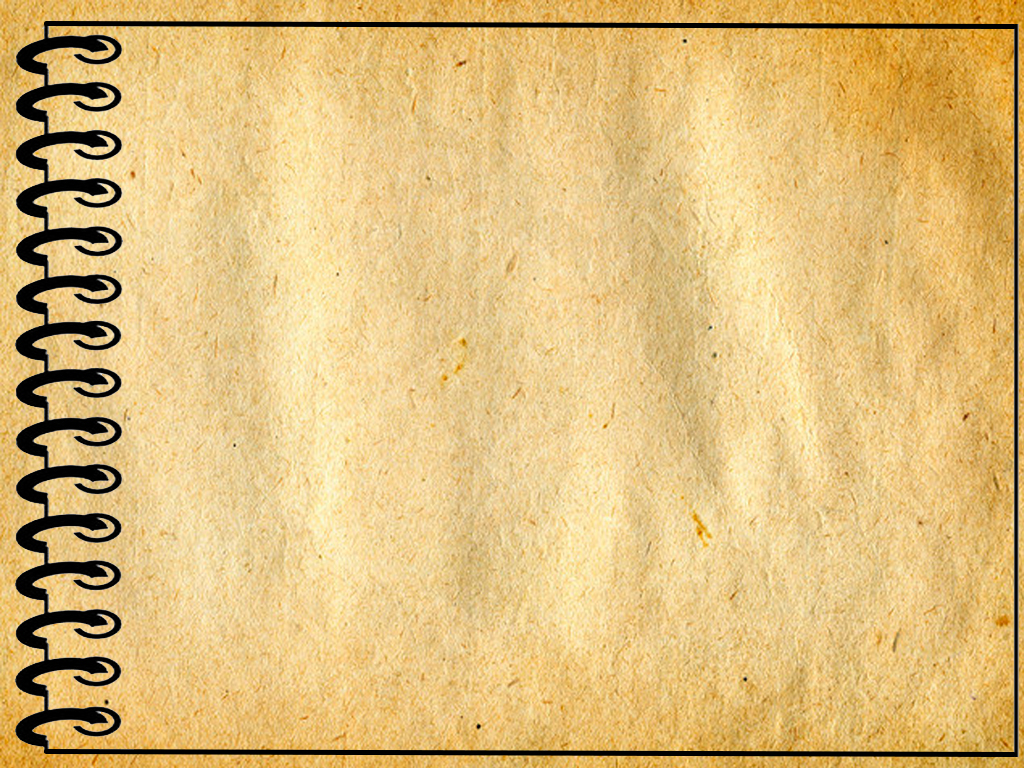 Развитие компетенций в вопросах детского чтения посредством организации группы в социальных сетях
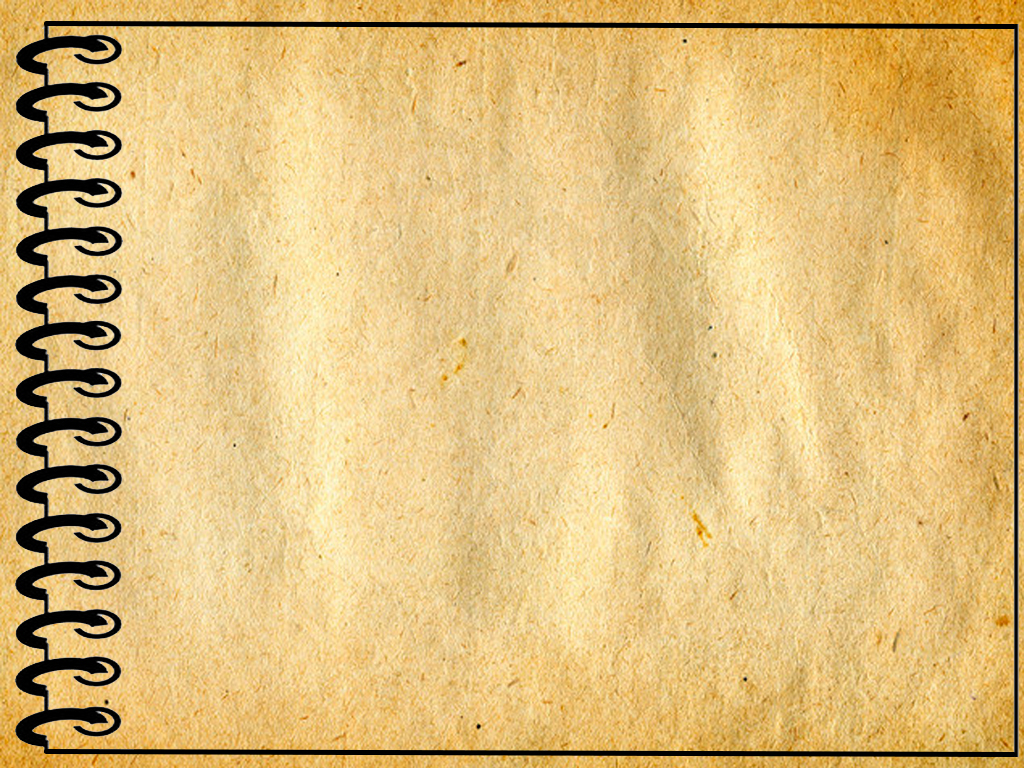 Чтение – только начало. Творчество жизни – вот Цель!

Николай Александрович Рубакин